ცაგერის მუნიციპალიტეტში, მდინარე ჯონოულზე, 32.0 მგვტ.  სიმძლავრის "ჯონოული - 2" ჰესის მშენებლობისა და ექსპლუატაციის პროექტი გარემოზე ზემოქმედების შეფასების ანგარიში
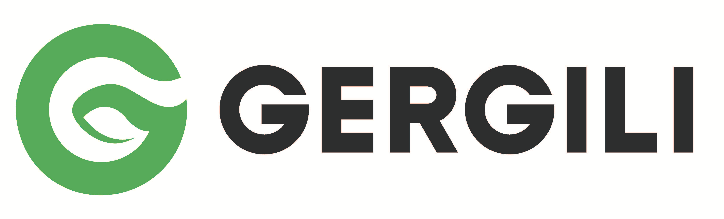 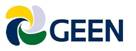 საქართველოს კანონის “გარემოსდაცვითი შეფასების კოდექსი” პროცედურები
სკოპინგის ანგარიში;
საზოგადოების ინფორმირება, საჯარო განხილვა, მოსაზრებების გათვალისწინება;
სკოპინგის გადაწყვეტილება;
გარემოზე ზემოქმედების შეფასების ანგარიში;
საზოგადოების ინფორმირება, საჯარო განხილვა, მოსაზრებების გათვალისწინება;
გარემოსდაცვითი გადაწყვეტილება;
პროექტის მოკლე მიმოხილვა

ცაგერის მუნიციპალიტეტში, მდინარე ჯონოულის ხეობაში დაგეგმილია „ჯონოული-2 ჰესი“-ს მშენებლობისა და ექსპლუატაციის პროექტი;
საპროექტო ობიექტი მდებარეობს ქ. ცაგერიდან  9 კმ-ში სამხრეთ-აღმოსავლეთით;
საპროექტო “ჯონოული 2 ჰესი”-ს მონაკვეთის სიგრძე 9 კმ-ის ფარგლებშია; 
საცხოვრებელი ზონიდან (კერძოდ სოფ. ჩქუმი და ქულბაქი) სათავე კვანძის დაშორება შეადგენს 1,226 მეტრს და სადაწნეო მილსადენის დერეფანის დაშორება შეადგენს 14 მეტრს (საპროექტო სამობილიზაციო ბანაკის  საზღვრიდან უახლოეს საცხოვრებელ სახლამდე დაშორება შეადგენს 50 მეტრს). ჰესის შენობა განთავსდება არსებული ხიდიდან დაახლოებით 500 მ-ით ზემოთ, რომელიც მდებარეობს მდინარეების ჯონოულისა და ცხენისწყლის შესართავთან;
დადგმული სიმძლავრე შეადგენს 32.0 მგვტ., ენერგიის საშუალო მრავალწლიური გამომუშავება იქნება 130 მლნ. კვტ.
პროექტის მოკლე მიმოხილვა

პროექტის შემადგენლობაში შედის შემდეგი ობიექტები:

სათავე ნაგებობა: კაშხალი; გამრეცხი რაბი, თევზსავალი სალექარი; სადაწნეო აუზი;  
სადაწნეო მილსადენი;
ჰესის შენობა;
ქვესადგური (ჰესის შენობის კომპლექსში);
არსებული გზების რეაბილიტაცია და მცირე მონაკვეთებზე ახალი გზების მოწყობა.
ჰესის სათავე ნაგებობის შემადგენლობაში შედის ბეტონის წყალსაშვიანი კაშხალი,  ხიდი, საფეხურებიანი თევზსავალი გამრცეხი რაბი, გვერდითი ტიპის ღია სანაპირო წყალმიმღები, ორკამერიანი სალექარი და სადაწნეო აუზი;
სათავე კვანძების შემადგენლობაში გათვალისწინებულია საფეხურებიანი თევზსავალი;
გათვალისწინებულია ლითონის მიწისქვეშა მილსადენის მოწყობა, რომლის თავის დაშორება მიწის ზედაპირიდან მინ. 1 მ იქნება;
ჰესის შენობა და ქვესადგური (ქვესადგური ჰესის შენობის კომპლექსში); განთავსდება მდინარის მარჯვენა ნაპირის მოსწორებულ ფართობზე, არსებული ხიდიდან დაახლოებით 500 მ-ით ზემოთ, რომელიც მდებარეობს მდინარეების ჯონოულისა და ცხენისწყლის შესართავთან;
8160 მეტრის მიწისქვეშა ლითონის სადაწნეო მილსადენი, რომლითაც წყალი მიეწოდება ჰესის შენობაში განთავსებულ ჰორიზონტალურ ღერძიან, პელტონის ტიპის ორ ტურბინას;
ასევე დაგეგმილია არსებული გზების რეაბილიტაცია და დროებითი ახალი გზების მოწყობა.
პროექტის ალტერნატიული ვარიანტები
სათავე კვანძის ალტერნატივები:
ვინაიდან ჰესი დერივაციულია, სათავე კვანძის ტიპის შერჩევისას განხილულ იქნა 2 ალტერნატივა: დასაშლელი (ფარიანი) კაშხალი და წყალსაშვიანი კაშხალი გვერდითი წყალმიმღებით.
დასაშლელი (ფარიანი) კაშხალი-ნაკლოვანებები: წყალდიდობის ხარჯების გატარებისას აუცილებელია ოპერატორის მიერ ბრტყელი ფარების გახსნის სიდიდის დარეგულირება; მექანიკური მოწყობილობებისა და ფარების დიდი რაოდენობა; ექსპლუატაციის სირთულე; ლითონკონსტრუქციების პერიოდული შეკეთების აუცილებლობა. წყალსაშვანი კაშხალი გვერდითი ტიპის წყალმიმღებით.
წყალსაშვიანი კაშხალი გვერდითი ტიპის წყალმიმღებით უპირატესობას წარმოადგენს ჭარბი წყლის ხარჯის ავტომატური გატარების შესაძლებლობა, მექანიკური მოწყობილობების სიმცირე, ექსპლოატაციის სიმარტივე. 
ადგილობრივი პირობების (მკაცრი ზამთარი, მისასვლელი გზის ჩაკეტვის რისკები) და ტექნიკოეკონომიური მაჩვენებლებიდან გამომდინარე შერჩეულია წყალსაშვიანი კაშხალი გვერდითი ტიპის წყალმიმღებით.
პროექტის ალტერნატიული ვარიანტები
სადაწნეო მილსადენის განლაგების ალტერნატივები
განხილული იქნა სადაწნეო მილსადენის განლაგების შემდეგი ვარიანტები მიწისქვეშა (მოწყობა ტრანშეაში და მიწით დაფარვა) და მიწისზედა. 
მიწისქვეშა ვარიანტის უპირატესობებია: მეტად არის დაცული მექანიკური დაზიანებისგან, ვანდალიზმისგან და გარემოს ფაქტორების ზემოქმედებისგან (მაგ. კოროზია, გაყინვა); ოპერირების პროცესში მინიმალური ზემოქმედება ფაუნაზე, მინიმალური ზემოქმედება თავისუფალ გადაადგილების შესაძლებლობაზე; ტემპერატურის ნაკლები ზემოქმედება, კომპენსატორების გამოყენების საჭიროების ნაკლები ალბათობა;
მიწისზედა ვარიანტის უპირატესობებია: ოპერირების პროცესში მონიტორინგის სიმარტივე; არ საჭიროებს მიწის სამუშაოებს მშენებლობის და შეკეთებისას; არ არსებობს მიწისქვეშა წყლის დაბინძურების რისკი; არ საჭიროებს გამონამუშევარი ქანების განთავსების ტერიტორიის მოძიებას და ზოგადად განთავსებასთან დაკავშირებული პრობლემური საკითხების გადაწყვეტის აუცილებლობას. 
ადგილობრივი პირობების და ტექნიკოეკონომიური მაჩვენებლებიდან გამომდინარე შეირჩა სადაწნეო მილსადენის მიწისქვეშა ვარიანტი.
პროექტის ალტერნატიული ვარიანტები
ჰესის შენობის ალტერნატივა
ჰესის შენობის ზედა ნიშნულზე გადატანის შემთხვევაში, საჭირო იქნებოდა მინიმუმ 2 კილომეტრით ზევით აწევა, რაც მნიშვნელოვნად შეამცირებდა გამომუშავებული ენერგიის რაოდენობას, ხოლო გარემოსდაცვითი კუთხით არ იქნებოდა მიზანშეწონილი;
ჰესის შენობის ქვედა ნიშნულზე გადატანის შემთხვევაში საჭირო იქნებოდა ქუთაისი-წყალტუბო-ლენტეხი-ცაგერის შიდა სახელმწიფორებრივი მნიშვნელობის საავტომობილო გზის გადაკვეთა, რაც მნიშვნელოვნად შეაფერხებდა აღნიშნულ მონაკვეთზე მგზავრების და ტურისტების უსაფრთხო გადაადგილებას.
ვინაიდან, ჰესის ტერიტორიის მიმდებარედ არ არის წარმოდგენილი ჰესის განთავსებისთვის სხვა ალტერნატიული ფართობი, შეირჩა ჰესის შენობის განთავსებისთვის საუკეთესო ტერიტორია, რომელიც დაშორებულია დასახლებული პუნქტიდან მინიმუმ 1 კმ.-ს მანძილით, რაც მინიმალურად შეამცირებს ზემოქმედებას როგორც ადგილობრივ მოსახლეობაზე ასევე ბუნებრივ გარემოზე;
შერჩეული ჰესის ტერიტორია თავისუფალი მცენარეული საფარისგან.
პროექტის ალტერნატიული ვარიანტები

გარემოსდაცვითი უპირატესობებიდან გამომდინარე, სოციალური გარემოებების და ტექნიკოეკონომიკური მაჩვენებლების გათვალისწინებით, შერჩეული იქნა შემდეგი ალტერნატიული ვარიანტები:  

ადგილობრივი პირობების (მკაცრი ზამთარი, მისასვლელი გზის ჩაკეტვის რისკები) და ტექნიკოეკონომიური მაჩვენებლებიდან გამომდინარე შერჩეულია წყალსაშვიანი კაშხალი გვერდითი ტიპის წყალმიმღებით;
ადგილობრივი პირობების და ტექნიკოეკონომიური მაჩვენებლებიდან გამომდინარე შეირჩა სადაწნეო მილსადენის მიწისქვეშა ვარიანტი;
შეირჩა ჰესის შენობის განთავსებისთვის საუკეთესო ტერიტორია, რომელიც დაშორებულია დასახლებული პუნქტიდან მინიმუმ 1 კმ.-ს მანძილით, რაც მინიმალურად შეამცირებს ზემოქმედებას როგორც ადგილობრივ მოსახლეობაზე ასევე ბუნებრივ გარემოზე. აქვე აღსანიშნავია, რომ შერჩეული ჰესის ტერიტორია თავისუფალი მცენარეული საფარისგან.
ბუნებრივი გარემოს ფონური მდგომარეობა
კლიმატი და მეტეოროლოგიური პირობები
მდინარე ჯონოულის აუზის ტერიტორიაზე სიმაღლის მიხედვით ჰაერის ტემპერატურა და ატმოსფერული ნალექები მკვეთრად ცვალებადობს. დაბალ ნაწილში (ქ. ცაგერი, 474 მ) ჰაერის საშუალო წლიური ტემპერატურა +11.4 ◦C -ია, იანვრის  0◦C, აგვისტოსი +22◦C, აბსოლუტური მინიმუმი  -26◦C, აბსოლუტური მაქსიმუმი + 41◦C;

ატმოსფერული ნალექები აუზის ტერიტორიაზე საშუალოდ 1298 მმ წელიწადში. მაქსიმუმი შემოდგომაზე მოდის, მინიმუმი - ზაფხულში. მთიან ნაწილში ჰაერის ტემპერატურა შესაბამისად ეცემა, ნალექების რაოდენობა კი იზრდება და ყველაზე მაღალ ადგილებში 2000 მმ აღწევს;

მშენებლობის რაიონში შემოდგომის პირველ წაყინვათა თარიღია 10.11-30.11, გაზაფხულის უკანასკნელ წაყინვათა თარიღია 01.04-20.04, უყინვო პერიოდის ხანგრძლიობა საშუალოდ წელიწადში არის 130-160 დღე .
გეოლოგიური გარემო

საპროექტო დერეფნის ფარგლებში (სათავე ნაგებობა, სადაწნევო მილსადენი, ჰესის შენობა) დღევანდელი მდგომარეობით თანამედროვე საშიში გეოდინამიკური პროცესების გამოვლენა, მათ მიერ დატოვებული ან საგრძნობლად შეცვლილი რელიეფის ფორმები არ დაფიქსირდა;
საპროექტო ტერიტორიის დერეფანი (ს. ჩკუმი და ს. ქულბაქი) მიეკუთვნება 9 ბალიანი მიწისძვრის ზონას, სეისმურობის უგანზომილებო კოეფიციენტით – 0.40;
საპროექტო ტერიტორიაზე ხეობის ძირის ფარგლებში ყველაზე მეტად გავრცელებული ერთიანი დელუვიურ-კოლუვიურ-პროლუვიური გენეზისის ღორღოვანი გრუნტი თიხაქვიშის შემავსებლით და ლოდების ჩანართებით;
საპროექტო “ჯონოული 2”-ის ტერიტორია მთლიან ზოლზე მდგრადია და დამაკმაყოფილებელ საინჟინრო-გეოლოგიურ პირობებში იმყოფება.
ბიოლოგიური გარემო
ფლორა 
ჯონოული 2 ჰესის საპროექტო ტერიტორია მოიცავს რაჭა-ლეჩხუმის გეობოტანიკურ რაიონს, რომელიც წარმოდგენილია სხვადასხვა მცენარეულობით. დეტალური კვლევების ჩატარების შედეგად საპროექტო დერეფანში დაფიქსირდა საქართველოს წითელი ნუსხის მცენარეთა სამი სახეობა: კოლხური ბზა, ჩვულებრივი წაბლი, კაკლის ხე. არსებული მდგომარეობით მდ. ჯონოულის ხეობაში ბზის ალურას მიერ თითქმის სრულად არის  განადგურებული ბზის კორომები და მასიურად გამხმარია. შპს ჯონოული 2-მა გადაწყვიტა ბზის კორომების აღდგენის მიზნით ხეობაში მოაწყოს სანერგე მეურნეობა, რომლის მეშვეობით შესაძლებელი იქნება ბზის კორომების ეტაპობრივად აღდგენა. 
ფაუნა
ფრინველები: ჩია არწივი, ბექობის არწივი, ველის კაკაჩა და სხვა;
ძუძუმწოვრები: თხუნელა, სინდიოფალა, კურდღელი, მელა, მაჩვი, წავი, შველი, გარეული ღორი; მურა დათვი, მგელი და სხვა;
ამფიბიები: მცირეაზიური ტრიტონი, კავკასიური სალამანდრა, ჩვეულებრივი გომბეშო, ვასაკა, მცირეაზიური და ტბის ბაყაყები და სხვა;
ქვეწარმავლები: ჩვეულებრივი და წყლის ანკარა, სპილენძა გველი, კავკასიური გველგესლა და სხვა.
ბიოლოგიური გარემო
იქტიოფაუნა და მაკროუხერხემლოები  
მდ. ჯონოულის იქთიოფაუნა მხოლოდ ორი სახეობითაა წარმოდგენილი, ესენია:
ნაკადულის კალმახი - შეტანილია საქართველოს წითელ ნუსხაში;
კოლხური წვერა.
სოფელ ქულბაქში მდებარეობს  ბაბუშკინოს ტბა  და მწვანე ტბა. ნაკადულის კალმახი მდ. ჯონოულის აუზში ტოფობს სექტემბრიდან-იანვრამდე, ძირითადად ოქტომბერ-დეკემბერში. კალმახი სატოფო ადგილმონაცვლეობებს აგვისტოს ბოლოდან მოყოლებული იწყებს, უფრო ინტენსიური ხდება სექტემბერში, განსაკუთრებით სექტემბრის მე-2 ნახევარში. ტოფობის დასრულებისთანავე ნაკადულის კალმახი ინაცვლებს მდინარის ქვემო და შუა წელში ასევე რიგ შენაკადებში, სადაც ჩერდება აგვისტომდე. 
მდ. ჯონულას მაკროუხერხემლოები წარმოდგენილია მწერების და გვერდმცურავების (ღორტავების) ჯგუფით.
გარემოზე შესაძლო ზემოქმედება
ატმოსფერულ ჰაერზე ზემოქმედების შეფასება
ჯონოული 2 ჰესის სამშენებლო სამუშაოების წარმოების პროცესში ატმოსფერულ ჰაერში მავნე ნივთიერებების ემისიების ყველაზე საგულისხმო წყაროები განლაგებული იქნება სამობილიზაციო ბანაკში. ძირითადი ბანაკის სახით გამოყენებული იქნება ჯონოული 2 ჰესის არსებული ინფრასტრუქტურა, რომელიც დასახლებული პუნქტებისგან მოშორებით მდებარეობს. აღნიშნული გადაწყვეტილება სხვადასხვა მიმართულებით, მათ შორის ემისიების თვალსაზრისით ამცირებს გარემოზე ზემოქმედებას;
 ჰესის ოპერირების პროცესში ატმოსფერულ ჰაერში მავნე ნივთიერებათა ემისიის სტაციონარული წყაროები არც სათავე და არც ძალოვანი კვანძის ტერიტორიაზე არ იარსებებს;
პროექტი არ ითვალისწინებს დიდი ზომის წყალსაცავის შექმნას. ამგვარად არ არის მოსალოდნელი აორთქლების და შესაბამისად ჰაერის ტენიანობის ზრდა და კლიმატის ცვლილება.
ხმაურის ზემოქმედების შეფასება

სათავე კვანძი 1,226 მეტრით, ხოლო სადაწნეო მილსადენის დერეფანი 14 მეტრის მანძილით არის დაშორებული საცხოვრებელი ზონიდან. საცხოვრებელ ზონასთან ყველაზე ახლოს არსებულ სამშენებლო ობიექტს სამობილიზაციო ბანაკი წარმოადგენს. აღნიშნული ტერიტორიის საზღვრიდან უახლოეს საცხოვრებელ სახლამდე დაშორების მანძილი 50 მეტრს შეადგენს;
სამშენებლო სამუშაოები (მითუმეტეს ინტენსიური ხმაურის წარმომქმნელი სამუშაოები) იწარმოებს მხოლოდ დღის საათებში; 
ხმაურის გამომწვევი ძირითადი წყაროების ერთდროული მუშაობა ნაკლებ სავარაუდოა. ასეთ შემთხვევაშიც კი ის არ იქნება ხანგრძლივი პროცესი; 
ჰესის შენობიდან მდ. ჯონოულის ხეობაში უახლოესი მოსახლე დაშორებულია 3 კმ-ზე მეტი მანძილით, შესაბამისად ჰესის შენობაში წარმოქმნილი ხმაურის შედეგად დასახლებულ პუნქტზე და მოსახლეობაზე ზემოქმედება პრაქტკულად გამორიცხულია;
ჰესის ნორმალურ რეჟიმში ექსპლუატაცია ხმაურის გავრცელებასთან დაკავშირებული არ იქნება. 300-350 მ რადიუსის ფარგლებში ანთროპოგენური ხმაურის გავრცელება მოსალოდნელი არ არის.
გეოლოგიურ გარემოზე ზემოქმედების შეფასება

საპროექტო “ჯონოული 2 ჰესი”-ს ტერიტორია მთლიან ზოლზე მდგრადია და დამაკმაყოფილებელ საინჟინრო-გეოლოგიურ პირობებში იმყოფება;
ჯონოული 2 ჰესის მშენებლობის პროცესში დაგეგმილი არ არის ბურღვა-აფეთქებითი სამუშაოების წარმოება;
საპროექტო ტერიტორიაზე სათავე ნაგებობის, სადაწნეო მილსადენის და ჰესის შენობის სამშენებლო სამუშაოები მათი სამშენებლო ტექნიკური გადაწყვეტით და სპეციფიკის გათვალისწინებით გეოლოგიურ გარემოზე ზემოქმედება მოსალოდნელი არ არის;
ექსპლუატაციის ეტაპზე საშიში გეოდინამიკური პროცესების განვითარების რისკებს დამატებით შეამცირებს შესაბამისი შემარბილებელი ღონისძიებები:
საპროექტო დერეფნის სენსიტიურ უბნებზე მოეწყობა დამცავი კედლები, დამცავი ნაგებობების პროექტირებისას, მათი პარამეტრები დადგენილი იქნება დამატებითი საინჟინრო-გეოლოგიური კვლევების და ფსკერისა და ნაპირების წარეცხვის ინტენსივობის ჰიდროლოგიურ-ჰიდრავლიკური გაანგარიშებების საფუძველზე;
ზედაპირული წყლების შესაძლო დაბინძურება

ჯონოული 2 ჰესის სათავე კვანძზე გათვალისწინებულია დაბალზღურბლიანი კაშხლის და გვერდითი ტიპის წყალმიმღების მოწყობა.  მყარი ნატანის დალექვა ზედა ბიეფში ვერ მოხდება მასში დიდი მოცულობის არქონის გამო. ამასთან ერთად წყალუხვობის პერიოდში სალექარი გაიწმინდება გამრეცხი ფარის საშუალებით;
სადაწნეო მილსადენის დერეფანის ძირითადი ნაწილი მოშორებულია მდინარის კალაპოტს და გადაკვეთს 10 მშრალ და სველ ხევს, რომელთა გადაკვეთა განხორციელდება ფსკერული გადაკვეთით, მაქსიმალური წარეცხვის ნიშნულის ქვემოთ 1 მეტრის სიღრმეზე. აღნიშნული სამუშაოების მცირე პერიოდიდან გამომდინარე მცირე დებიტიან ზედაპირულ წყლის ობიექტებზე ზემოქმედება მოსალოდნელი არ არის.
ჯონოული 2 ჰესის ქვედა ბიეფში პირველი შენაკადი მდებარეობს მდინარის მარცხენა მხარეს 1200 მეტრში. მდინარის შენაკადების ერთობლიობა ჯამში მნიშვნელოვან შემარბილებელ ღონისძიებად განიხილება, ვინაიდან 9 კილომეტრიან საპროექტო დერეფანში მინიმუმ 10 მუდმივი შენაკადი უერთდება მდინარე ჯონოულს ორივე მხდრიდან.
ზემოქმედება ნატანის მოძრაობაზე

ჯონოული 2 ჰესის სათავე კვანძზე გათვალისწინებულია დაბალ ზღურბლიანი დამბის მოწყობა, რომელიც აღჭურვილი იქნება შესაბამისი გამრეცხი საშუალებებით. წყალდიდობის პერიოდში გაიწმინდება სალექარი და მასში დაგროვილი შედარებით წვრილფრაქციული მასალა ასევე ჩაედინება მდინარის კალაპოტში. სათავე კვანძზე მოსაწყობი ინფრასტრუქტურა და მათი მახასიათებლები, სათანადო ოპერირების პირობებში მაქსიმალურად შეუწყობს ხელს ნატანის ბუნებრივ მოძრაობას ქვედა ბიეფის მიმართულებით;
გარდა სათავე კვანძის არსებობისა, მდინარის უნარს გადაადგილოს მყარი ნატანი ზემოდან ქვემო მიმართულებით, ასევე შეზღუდავს წყლის ბუნებრივი ხარჯის შემცირება. თუმცა წყალუხვობის პერიოდში, მომატებული წყლის დონე აღადგენს მყარი ჩამონატანის ბუნებრივ ბალანსს. 
აღნიშნულის გათვალისწინებით, სათავე კვანძის არსებობამ და მდინარის ჰიდროლოგიური რეჟიმის ცვლილებამ არ უნდა მოახდინოს მნიშვნელოვანი გავლენა კალაპოტის დეფორმაციაზე, ვინაიდან მყარი ნატანის ჩამონატანის შემცირება არ არის მოსალოდნელი.
გრუნტის წყლის დაბინძურების რისკი

წარმოდგენილი პროექტით გვირაბების გაყვანა არ იგეგმება და შესაბამისად ღრმა წყალშემცველი ჰოროზინტების გადაკვეთა მოსალოდნელი არ არის.
საპროექტო დერეფნის მიმდებარედ მიწისქვეშა წყლების მნიშვნელოვანი მომხმარებელი ობიექტები წარმოდგენილი არ არის. ჰესის საპროექტო გადაწყვეტების და დერეფნის ფონური მდგომარეობის გათვალისწინებით შეიძლება ითქვას, რომ მიწისქვეშა წყლების დებიტზე ზემოქმედება მოსალოდნელი არ არის ან უმნიშვნელო იქნება;
გაერთიანებული წყალმომარაგების კომპანიის მიერ დაგეგმილი პროექტი „ქალაქ ცაგერისა და 16 სოფლის წყალმომარაგება სოფ. ქულბაქის წყაროებიდან“ მდებარეობს „ჯონოული 2 ჰესი“-ს წყალაღების წერტილიდან დაახლოებით 520 მეტრის დაშორებით მდინარის ზევით დინების საპირისპიროდ, ჩრდილო-დასავლეთის მიმართულებით და სამშენებლო თვალსაზრისით არ არის კავშირში ჰესის საპროექტო სათავე ნაგებობასთან. შესაბამისად, შეიძლება ითქვას, რომ ჯონოული 2 ჰესის პროექტს არ ექნება ზემოქმედება გრუნტის წყლებზე.
გრუნტის წყლის დაბინძურების რისკი

გრუნტის წყლების მიწის ზედაპირთან ახლოს გამოვლენა მოსალოდნელია სადაწნეო მილსადენის დერეფანში, სადაც მშენებლობის დროს გრუნტის წყლების გამოვლინების შემთხვევაში მოხდება ტუმბოს მეშვეობით ტრანშეაში/თხრილში შემოდინებული წყლის დროებით სალექარში ჩაშვება საიდანაც გაწმენდილი წყალი ჩაშვებული იქნება უახლოეს ზედაპირული წყლის ობიექტში;

ოპერირების პერიოდში გრუნტის წყლების დაბინძურების რისკები მშენებლობის ეტაპთან შედარებით, გაცილებით დაბალია. ზემოქმედების არეალი ძირითადად შემოიფარგლება ძალური კვანძის სასაწყობო მეურნეობის მიმდებარე ტერიტორიებით. დაბინძურების წყარო შეიძლება იყოს უბანზე გამოყენებული ნავთობპროდუქტების შემთხვევითი დაღვრა. სადაც მუდმივად მოხდება შესაბამისი კონტროლის განხორციელება აღნიშნული დაბინძურებისგან დასაცავად.
ბიოლოგიურ გარემოზე ზემოქმედების შეფასება

ვინაიდან ჯონოული 2 ჰესის ყველა სამუშაო უბანთან მისასვლელი გზა უკვე არსებობს, ამ მხრივ დამატებითი ზემოქმედება არაა მოსალოდნელი;
საპროექტო არეალში მობინადრე ცხოველთა სახეობრივი შემადგენლობა საკმაოდ მცირეა. საპროექტო ტერიტორია ძლიერ ანთროპოგენიზებულია და შესაბამისად საქმიანობისას განსაკუთრებული ყურადღების გამახვილებას ცხოველთა სახეობებისა და მათი ჰაბიტატების დაცვაზე არ საჭიროებს;
მდინარის გადაკეტვით და მდინარის დინების ბუნებრივი რეჟიმის ცვლილებით იქთიოფაუნაზე მოსალოდნელ ზემოქმედებას მნიშვნელოვნად ამცირებს ზოგიერთი საპროექტო გადაწყვეტა, კერძოდ: ერთის მხრივ უზრუნველყოფილი იქნება სათავე კვანძის ქვედა ბიეფში გაზრდილი ეკოლოგიური ხარჯის მუდმივი გატარება, რასაც დაემატება საპროექტო მონაკვეთში არსებული შენაკადების ხარჯები. და მეორეს მხრივ სათავეზე გათვალისწინებულია საფეხურებიანი თევზსავალის მოწყობა.
შემარბილებელი ღონისძიებები

სახელმწიფო ტყის ფონდის მართვას დაქვემდებარებულ ფართობებზე დაგეგმილი ნებისმიერი საქმიანობა შეთანხმდება ტყის ფონდის მართვის უფლების მქონე ორგანოსთან; 
დაცული უნდა იყოს სამუშაო ზონის საზღვრები, რათა არ მოხდეს მცენარეული საფარის დამატებითი (ზედმეტი) დაზიანება. სამუშაო საზღვრები წინასწარ უნდა მოინიშნოს; 
ეროვნული კანონმდებლობის შესაბამისად გატარდება ხე-მცენარეულ საფარზე მიყენებული ზიანის საკომპენსაციო ღონისძიებები: 
სამშენებლო სამუშაოების დამთავრების შემდგომ მოხდება დროებით ათვისებული ტერიტორიების რეკულტივაცია, რაც მნიშვნელოვნად შეამცირებს ჰაბიტატების ფრაგმენტაციასთან დაკავშირებულ ზემოქმედებას; 
შერჩეული იქნება მოძრაობის ოპტიმალური სიჩქარეები ცხოველებზე უშუალო ზემოქმედების ალბათობის (დაჯახება) შესამცირებლად;
შემარბილებელი ღონისძიებები

ჰესის თევზამრიდი კონსტრუქციით აღჭურვა და მისი ეფექტური ფუნქციონირების უზრუნველჰყოფა;

ჰესის თევზსავალით აღჭურვა და მისი ეფექტური ფუქნციონირების უზრუნველჰყოფა–მასში დადგენილი რაოდენობის წყლის ხარჯის დაცვა, ჩახერგვისგან (მათ შორის მისასავლელის) დაცვა;
დადგენილი ეკოლოგიური ხარჯის დაცვა;

ეკოლოგიური ხარჯის ზონის დაბინძურების ფაქტების აღკვეთა;
ეკოლოგიური ხარჯის ზონის კალაპოტის წმენდა  ნაგვისგან, მსხვილი საგნებისგან და ჩახერგილობებისაგან;

ჰესის სათავე ნაგობობის ჩამდინარე წყლების გამწმენდი სისტემის გამართული ფუნქციონირების უზრუნველჰყოფა;
ბიოლოგიური (იქთიოფაუნა, მაკროუხერხემლოები) და წყლის ხარისხობრივი მონიტორინგის განხორციელება წელიწადის ოთხივე ბიოლოგიური სეზონზე;
ნიადაგის შესაძლო დაბინძურება
საწვავის/ზეთის ჟონვის დაფიქსირებისას დაუყოვნებლივ მოხდება დაზიანების შეკეთება. დაზიანებული მანქანები სამუშაო მოედანზე არ დაიშვებიან; 
დაღვრის შემთხვევაში მოხდება დაღვრილი მასალის ლოკალიზაცია და დაბინძურებული უბნის დაუყოვნებლივი გაწმენდა; 
დაწესდება კონტროლი საწვავის/ზეთების შენახვის და გამოყენების წესებზე; 
სანიაღვრე წყლების პოტენციურად დამაბინძურებელი უბნების (მაგალითად გრუნტის ან ნიადაგის ნაყოფიერი ფენის დროებითი დასაწყობების ადგილები) პერიმეტრზე მოეწყობა წყალამრიდი არხები; 
პერსონალს პერიოდულად ჩაუტარდება ინსტრუქტაჟი.
ვიზუალურ-ლანდშაფტური ზემოქმედება 

მშენებლობის დასრულების შემდეგ მოხდება სამობილიზაციო ბანაკიდან და სამშენებლო მოედნიდან მანქანა-დანადგარების, მასალის და ნარჩენების გატანა, გათვალისწინებულია ტერიტორიის რეკულტივაცია;
ექსპლუატაციის ეტაპზე ძირითადად შესამჩნევი იქნება ჰესის შენობა;
როგორც მშენებლობის, ასევე ექსპლუატაციის ეტაპზე მუდმივი ნაგებობების ფერის და დიზაინის შერჩევა მოხდება ისე, რომ შეხამებული იყოს გარემოსთან; 
დროებითი კონსტრუქციების, მასალების და ნარჩენების განთავსებისთვის შეძლებისდაგვარად შერჩეული იქნება შეუმჩნეველი ადგილები; 
როგორც მშენებლობის, ასევე ექსპლუატაციის ეტაპზე დაცული იქნება სანიტარულეკოლოგიური პირობები.
კულტურული მემკვიდრეობა და დაცული ტერიტორიები
საპროექტო ჰესის დერეფანში ხილული კულტურული მემკვიდრეობის ძეგლები არ არის დაფიქსირებული, ხოლო არქეოლოგიური ძეგლების გვიანი აღმოჩენის შემთხვევაში საჭიროა შესაბამისი ღონისძიებების გათვალისწინება;
ჯონოული 2 ჰესის სამშენებლო დერეფანი არ გაივლის დაცული სტატუსის მქონე ტერიტორიაზე. ყველაზე ახლოს მდებარეობს "ზურმუხტის ქსელის" დამტკიცებული საიტი (სამეგრელო 2 - GE0000057), რომლის დაცილების უმოკლესი (პირდაპირი) მანძილი დაახლოებით 520  მეტრზე მეტია და გადის ქედის თხემზე, ხოლო საპროექტო ნაგებობა განთავსებულია მდინარის კალაპოტის მიმდებარედ. აქედან გამომდინარე დერეფნის ფარგლებში მოხვედრილი ბიომრავალფეროვნება არ განიხილება დაცული ტერიტორიაზე არსებულ მრავალფეროვნებად და არ განეკუთვნება ისეთ კატეგორიას, სადაც ინფრასტრუქტურული სამუშაოების განხორციელება იზღუდება. ჯონოული 2 ჰესის საპროექტო ნაგებობებისა და მისი განთავსების მდებარეობიდან გამომდინარე ზურმუხტის ქსელის კანდიდატ საიტზე რაიმე სახის ზემოქმედება მოსალოდნელი არ არის..
საპროექტო ტერიტორიის სიახლოვეს სხვა დაცული ტერიტორია წარმოდგენილი არ არის.
ნარჩენების წარმოქმნა და გავრცელება

ჰესის მშენებლობის დროს მასალები და ნარჩენები განთავსდება ისე, რომ ადგილი არ ჰქონდეს ნარჩენებით დაბინძურებას და არ მოხდეს ზედაპირული ჩამონადენით მათი სამუშაო მოედნიდან გატანა;
ნარჩენების შეძლებისდაგვარად ხელმეორედ გამოყენება; 
სახიფათო ნარჩენების დროებითი განთავსებისათვის სამობილიზაციო ბანაკების ტერიტორიაზე მოეწყობა სპეციალური სასაწყობო სათავსი, ხოლო სამშენებლო მოედნებზე განთავსდეს მარკირებული, ჰერმეტული კონტეინერები; 
ნარჩენების ტრანსპორტირებისას უსაფრთხოების წესების მაქსიმალური დაცვა (მანქანების ძარის გადაფარვა და სხვ.); 
ყველა სახის ნარჩენის გატანა მოხდება ხელშეკრულების საფუძველზე  შესაბამისი ნებართვის მქონე კომპანიის მიერ;
პერსონალს ჩაუტარდება შესაბამისი ინსტრუქტაჟი.
სოციალურ-ეკონომიკურ გარემოზე ზემოქმედების შეფასება


საპროექტო ჰესის დერეფანი გადის ტყის ფონდის, სახელმწიფოს დაქვემდებარებაში მყოფ ნაკვეთებზე და კერძო საკუთრებაში არსებულ მიწებზე. კერძო საკუთრებაში არსებული მიწების ათვისების შემთხვევაში ზიანის საკომპენსაციო ღონისძიებების განსაზღვრა მოხდება კონკრეტულ პირთან ინდივიდუალური შეთანხმების საფუძველზე.
ოპერირების ეტაპზე არსებული გზის რეაბილიტაციის შედეგად მოსახლეობას გაუადვილდება საპროექტო ტერიტორიებამდე და ხეობის ზედა მონაკვეთების მიმართულებით გადაადგილება, რაც  სოციალური თვალსაზრისით დადებით ზემოქმედებად უნდა ჩაითვალოს;
მშენებლობაში დასაქმდება დაახლოებით 80-დან 150-მდე ადმიანი, რომელთა გარკვეული ნაწილი ადგილობრივი მოსახლეობა იქნება
პროექტის განხორციელების დროს საჭირო არ იქნება მოსახლეობის ფიზიკური განსახლება;
პროექტის განხორციელების შედეგად ადგილობრივ ბიუჯეტში შევა დამატებითი თანხები. მათ შორის აღსანიშნავია ქონების გადასახადი, რაც რეგიონის ინფრასტრუქტურის განვითარებას და სხვადასხვა სოციალურ პროექტებს მოხმარდება.
კუმულაციური ზემოქმედების შეფასება

ჯონოული 2 ჰესის საპროექტო დერეფნის ზემოთ სათავე ნაგებობიდან 1,7 კმ. დაშორებით, მდინარე ჯონოულის ზედა მონაკვეთში მდებარეობს ჯონოული 1 ჰესის შენობა, ხოლო მისი სათავე ნაგებობა მდებარეობს 3.1 კილომეტრის დაშორებით.
ჯონოული 1 ჰესი ოპერირების ფაზაშია შესული და დაბალ სიმძლავრეზე ოპერირებს (1.1 მგვტ,), გარდა გასათვალისწინებელია დაშორების მანძილი და საპროექტო ჯონოული 2 და არსებული ჯონოული 1 ჰესების ოპერირების განსხვავებული პირობები. აქედან გამომდინარე, განსახილველი ორი ობიექტის სამშენებლო სამუშაოები დროში ერთმანეთს ვერ დაემთხვევა და მშენებლობის და ოპერირების ეტაპისთვის დამახასიათებელი კუმულაციური ეფექტი არ ექნება.
კუმულაციური ზემოქმედების შეფასება

კუმულაციური ზემოქმედება მდ. ჯონოულის ჰიდროლოგიურ რეჟიმზე და წყლის ბიომრავალფეროვნებაზე: ჯონოული 2 ჰესის ოპერირება დაგეგმილია გაზრდილი ეკოლოგიური ხარჯის 0.6 მ3/წმ პირობებში, რაც ნაწილობრივ შეამცირებს იქტიოფაუაზე შესაძლო ზემოქმედებას;
საპროექტო ჰესის სათავე ნაგებობიდან მდინარე ჯონოულის ზედა წელში 1760 მეტრში მდებარეობს არსებული ჯონოული 1 ჰესი, რომელიც ხვდება ზემოაღნიშნულ ზურმუხტის ქსელის დამტკიცებულ საიტის ტერიტორიაზე, აღნიშნული ტერიტორიები უკვე ათვისებულია ადამიანის მიერ და იქ არ არის მაღალი საკონსერვაციო ღირებულების ჰაბიტატები, ასევე ცხოველთა საბინადროდ ვარგისი ღირებული ადგილები. ამიტომ წარმოდგენილი პროექტით მათზე კუმულაციური ზემოქმედება მოსალოდნელი არ არის. 
ყოველივე ზემოაღნიშნული ინფორმაციიდან გამომდინარე ჯონოული 2  და ჯონოული 1 ჰესების მიერ ჰიდროგეოლოგიურ გარემოზე ზემოქმედება არც ერთობლივად და არც ცალ-ცალკე მოსალოდნელი არ არის. 
შესაბამისად საქართველოს გაერთიანებული წყალმომარაგების კომპანიის მიერ დაგეგმილი პროექტით, სოფლების მოსამარაგებლად დაგეგმილი წყალაღების რაოდენობა იქნება უცვლელი.
საჯარო განხილვაზე განხილული იყო გაერთიანებული წყალმომარაგების კომპანიის და საქართველოს მუნიციპალური განვითარების ფონდის მიერ მომავალში დაგეგმილი წყლამომარაგების პროექტი

შპს „ჯონოული 2“ იღებს ვალდებულებას 

თუ წყალმომარაგების პროექტი განხორციელდება ჰესის მშენებლობის პერიოდში, კომპანია მზად არის მონაწილეობა მიიღოს მილსადენის განთავსების საინჟინრო გადაწყვეტილებებსა და სამუშაოების განხორციელებაში, სასმელი წყლის მილსადენის საპროექტო პარამეტრების შენარჩუნების უზრუნველყოფით.
გმადლობთ ყურადღებისთვის!